資41B
残価設定方式（買い取る場合）と分割返済の比較（残価を42万円と設定した場合）
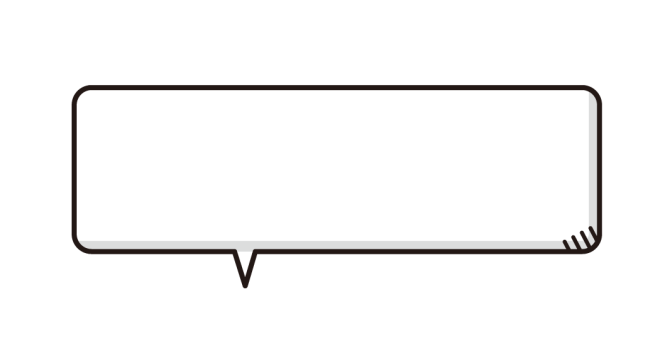 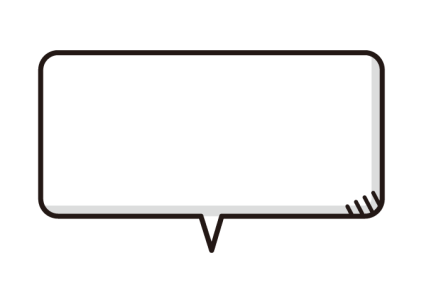 最後にまとまった金額を
支払うことになります
分割払いに比べて
月々の負担は少ない
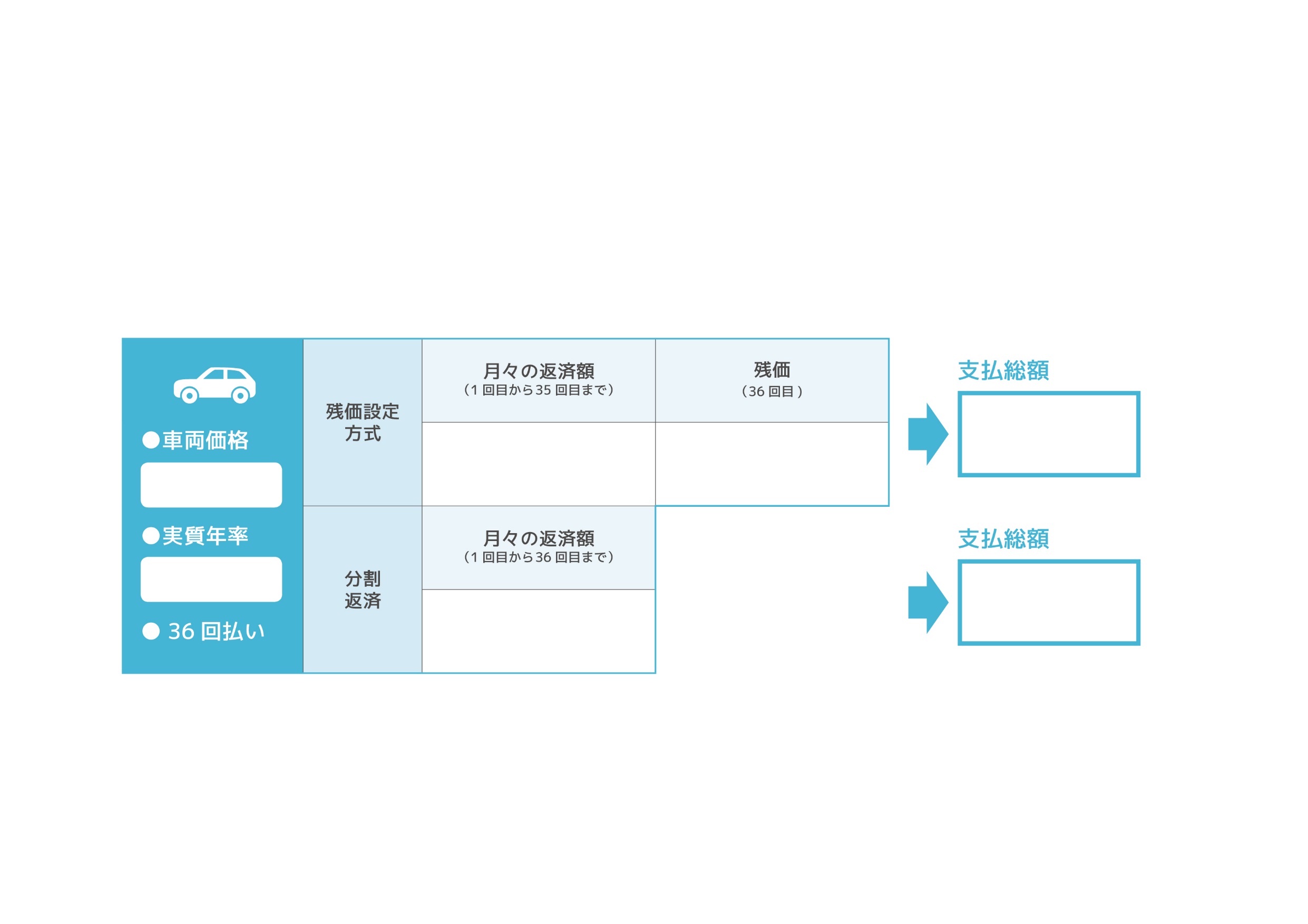 1,074,850円
18,710円
420,000円
100万円
3.5％
1,054,872円
29,302円
※1円未満の金額の扱いや、算出方法の違いなどによって、実際の金額とは異なる場合があります。
残価設定方式は月々の支払いの負担減にはなりますが、
最後に買い取る場合は、まとまった金額が必要となります。
一方、自動車を返却する場合には、条件（キズなしなど）が付され、
条件を満たさないと追加の支払いを求められることがあります。
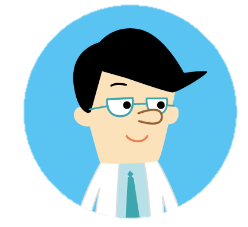